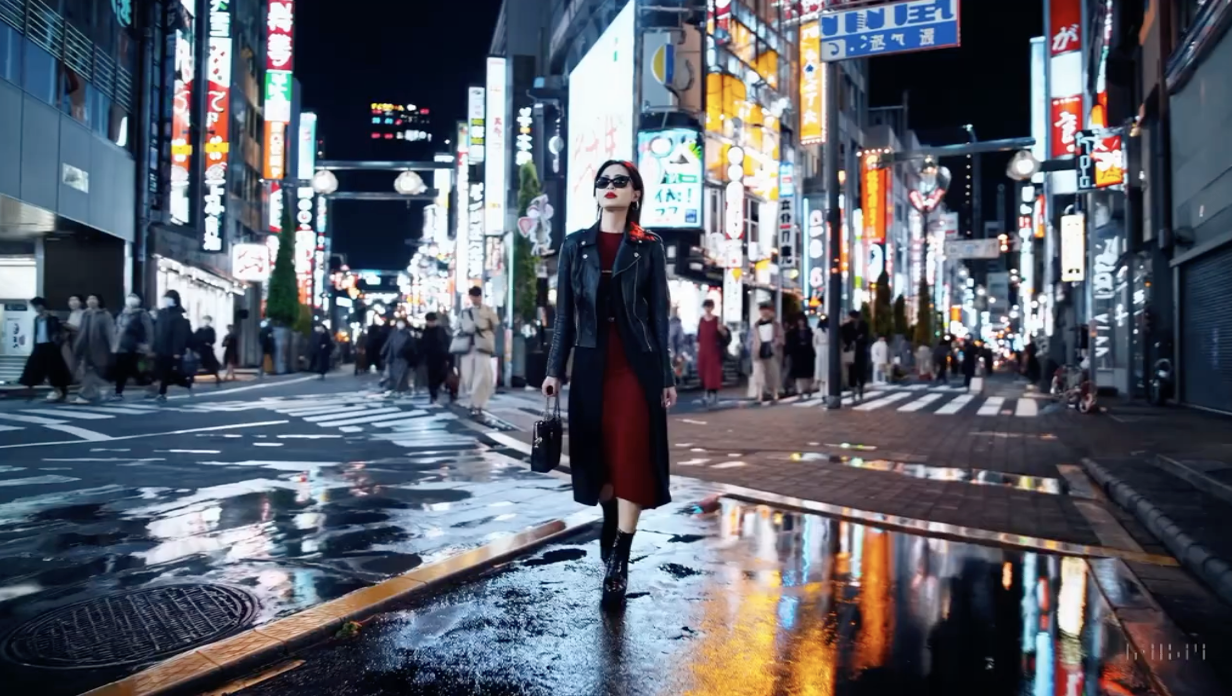 Künstliche Intelligenz
Was kommt da auf uns zu?
Dr. Holger Schmidt
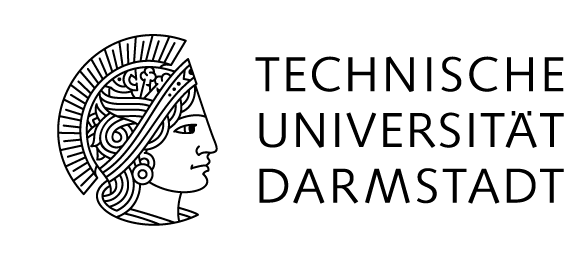 Netzoekonom.de
ChatGPT / Generative KI – der Durchbruch, auf den die KI 60 Jahre gewartet hat
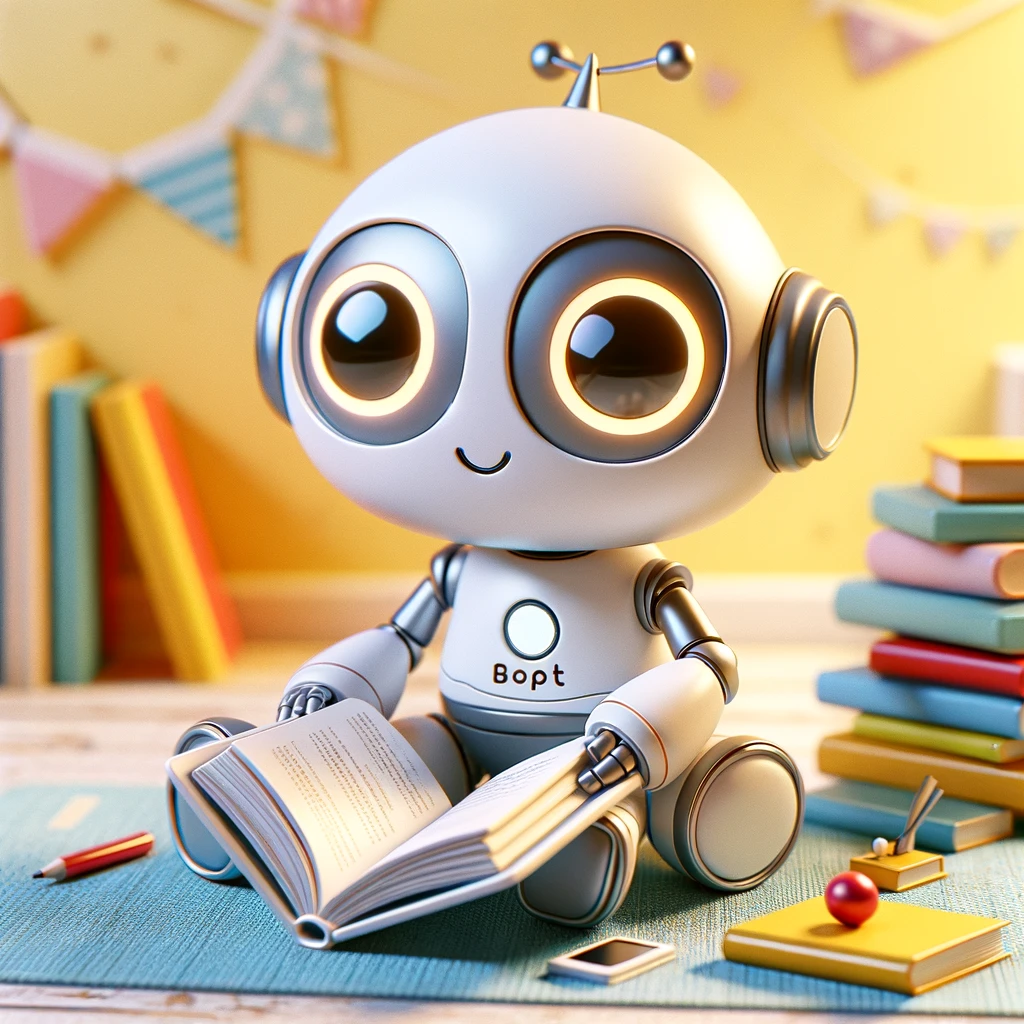 Entstehung großer Machine-Learning-Modelle
LLaMA
Meta
Ernie-Titan
Baidu
USA
Asien
PagNol
LightOn
Midjourney Midjourney
BloomDiverse
Europa
Jurassic1
AI21
Craiyon Craiyon
Antropic LM Antropic
Imagen
Google
HyperClovaNaver
GopherGoogle D.
MT-NLG NVIDIA
Dall-E 2 OpenAI
CohereLM Cohere
Yuan
Inspur
PaLM-E
Google
Wu Dao
BAAI
YaLM
Yandex
PaLM
Google
PhenakiGoogle
GPT-4 OpenAI
TuringMicrosoft
Ernie30Baidu
GPT-SW3AI
Chincilla
Google D.
Stable Diffusion Stability AI
GPT-2
OpenAI
GPT-3
OpenAI
M6Alibaba
PanGuA Huawei
Dalle-EOpenAI
GPT-NeoxEleuther AI
MinervaGoogle
Make-A-Video
Meta
ELMo
AI for AI
GPT
OpenAI
BERT
Google
Jukebox
OpenAI
MT
Google
XGLM
Meta
LaMDAGoogle
Audio-LM Google
Galactica
Meta
CPM
Beijing A.
CTRL
Salesforce
GPT-JEleuther AI
GPT-Neo
Eleuther AI
2023
2019
2020
2021
2022
2018
© Copyright Dr. Holger Schmidt | Netzoekonom.de | TU Darmstadt
Aktuelle Einsatzgebiete der generativen KI
Kundenfunktionen
IT-Funktionen
Andere Funktionen
Quelle: Gartner 2023
© Copyright Dr. Holger Schmidt | Netzoekonom.de | TU Darmstadt
Einsatzfelder für generative KI in 3 bis 5 Jahren
Umfrage unter 672 Führungskräften in Unternehmen mit mehr als 50 Mio. Dollar Umsatz
Quelle: Stefano Puntoni / GBK Collective 2023
© Copyright Dr. Holger Schmidt | Netzoekonom.de | TU Darmstadt
Generative KI als nächste große Basistechnologie
KI als General Purpose Technology (Basistechnologie)
Dampfmaschine
Elektrizität
Computer
Internet / WWW
KI / Generative AI
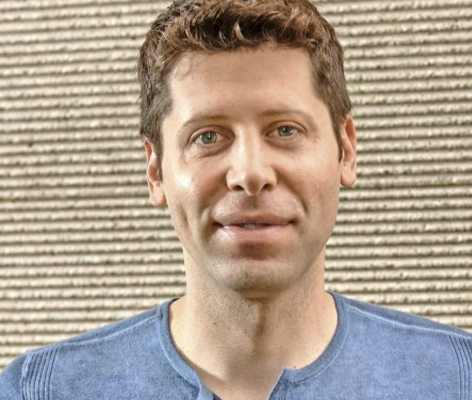 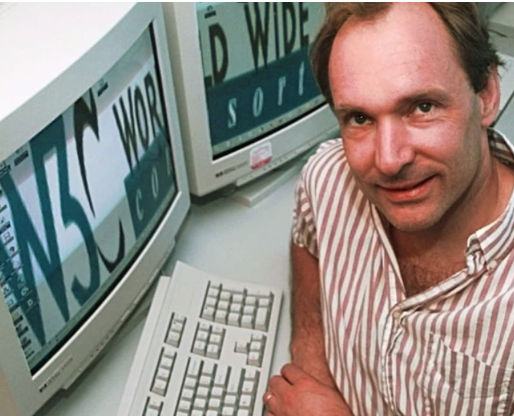 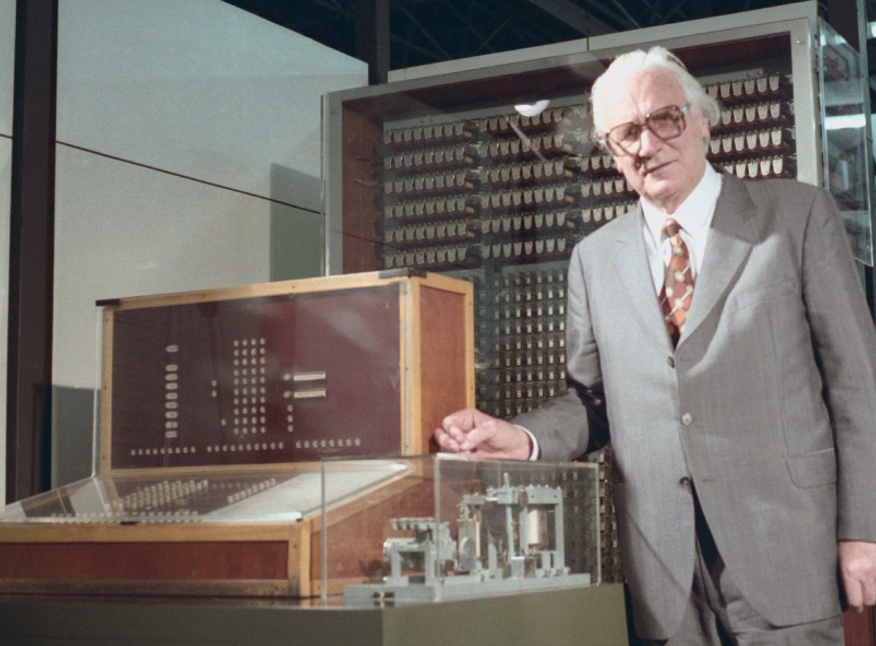 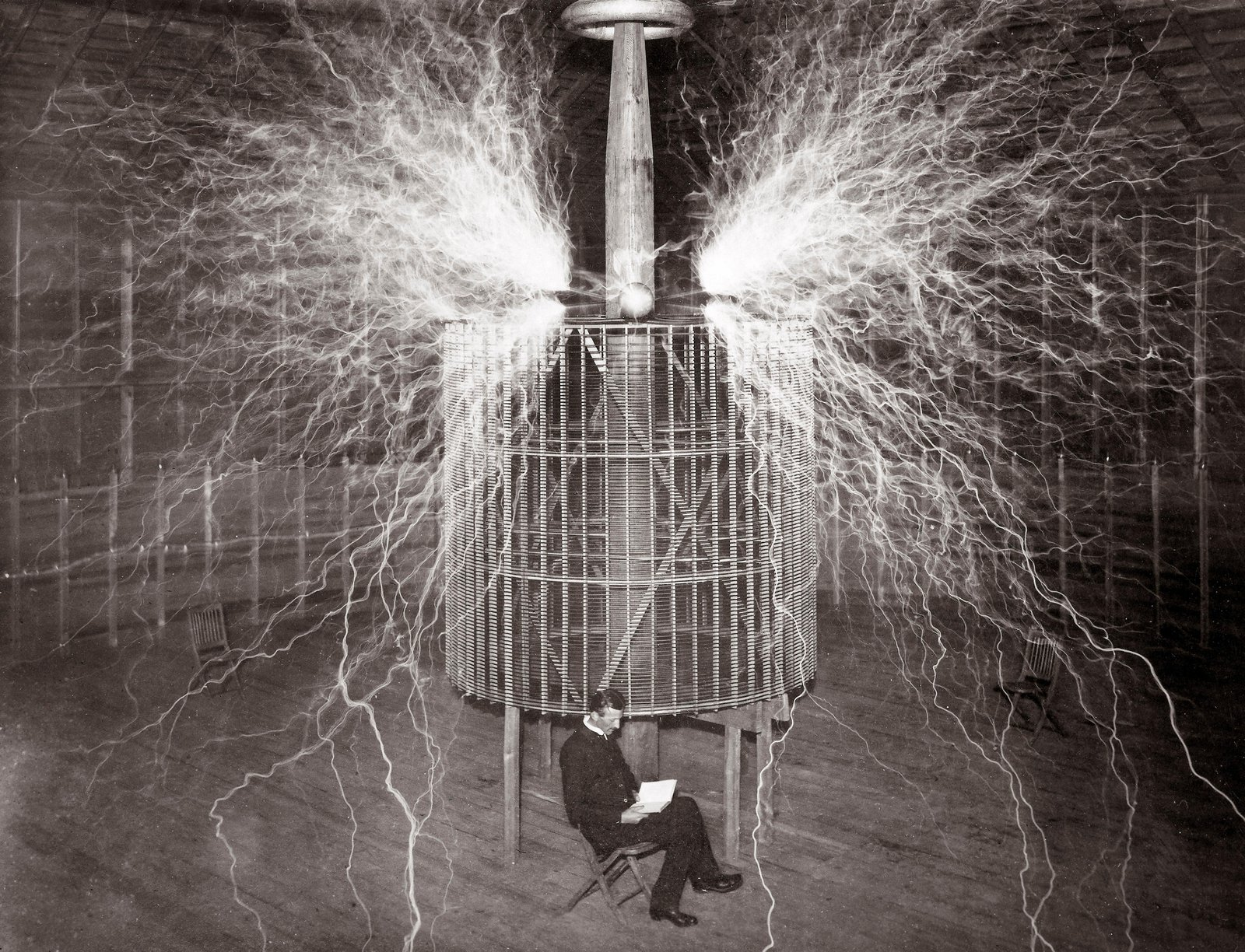 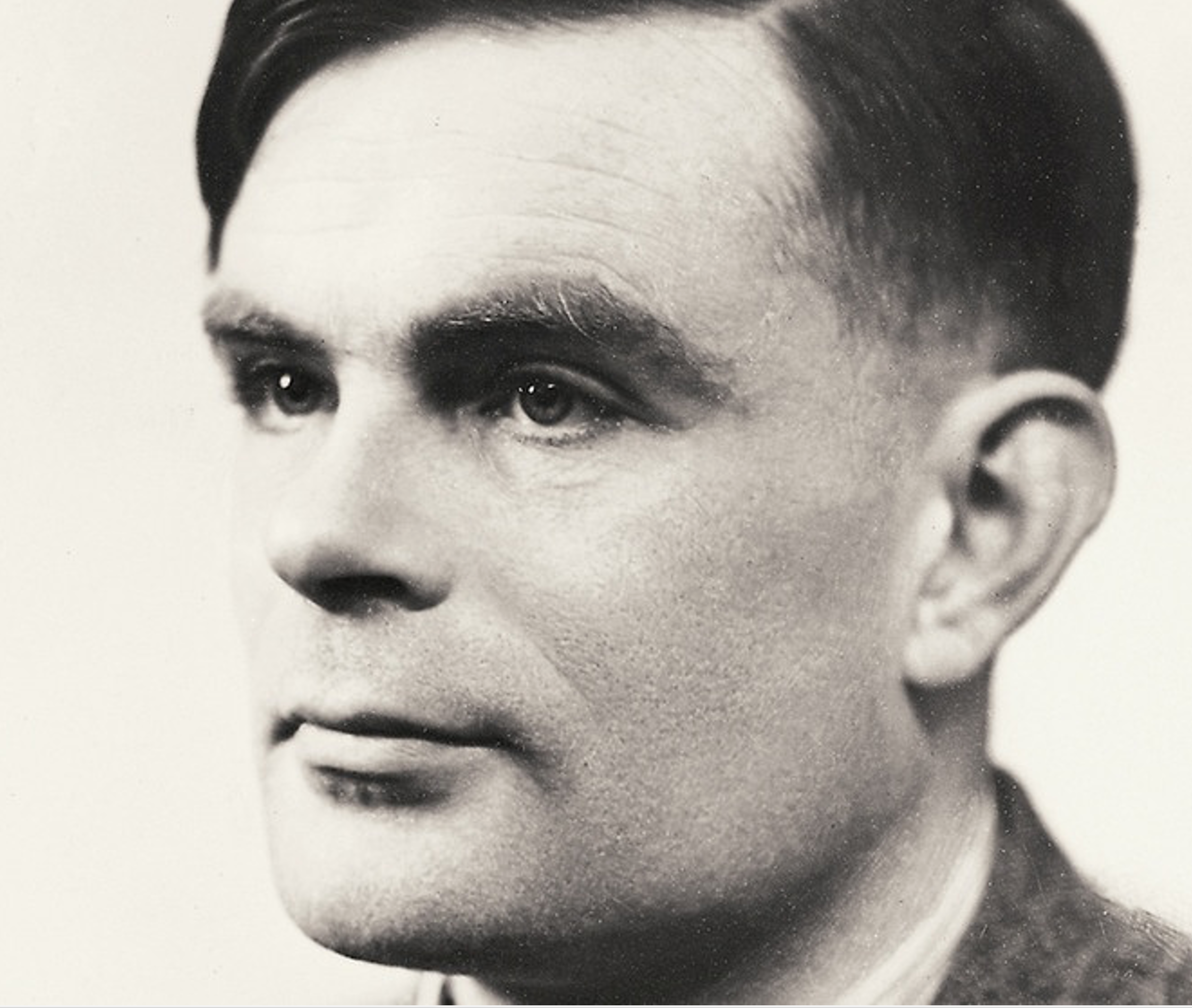 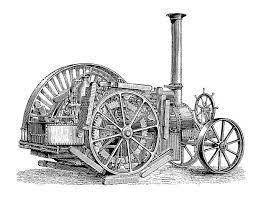 1700
1992
1879
2023
1946
Dr. Holger Schmidt   | TU Darmstadt | Netzoekonom.de
Ökonomische Effekte der Generativen KI / ChatGPT
Unternehmen
Volkswirtschaft
Wettbewerb
Unser wichtigstes Ergebnis ist, dass die Einführung von ChatGPT einen beträchtlichen positiven Effekt auf den Wert von Unternehmen hatte, deren Arbeitskräfte stärker mit generativer KI und verwandten Large Language Models (LLMs) vertraut sind. Unternehmen mit einer höheren Exposition gegenüber der Veröffentlichung von ChatGPT, gemessen an der Exposition ihrer Arbeitskräfte gegenüber einer Produktivitätssteigerung durch Tools wie ChatGPT, übertreffen Unternehmen mit einer geringeren Exposition bei der täglichen Überschussrendite in den zwei Wochen nach der Veröffentlichung um über 40 Basispunkte. Bemerkenswerterweise sind diese Renditeunterschiede nicht nur auf die unterschiedlichen Engagements der Arbeitskräfte in den verschiedenen Branchen zurückzuführen. Auch in branchenneutralen Portfolios übertreffen die Renditen von Unternehmen mit hohem Arbeitskräfteengagement die In der Tat finden wir für einige Branchen eine signifikant negative Auswirkung der Einführung von ChatGPT. Wertverluste für etablierte Unternehmen stehen im Einklang mit der Idee, dass generative KI in einigen Branchen zu neuen Marktteilnehmern und zur Verdrängung bestehender Unternehmen führen wird. Während Fortschritte in der generativen KI sowohl über den Produktmarkt als auch über den Arbeitsmarkt Auswirkungen haben können (z. B. steigende Nachfrage nach Cloud-Computing-Diensten), stützen unsere Ergebnisse die Idee, dass KI-Fortschritte über ihre Auswirkungen auf den Arbeitseinsatz einen breiten Einfluss auf die Wirtschaft haben werden. Die Tatsache, dass die Gesamtauswirkungen des Aufkommens von ChatGPT auf Unternehmen, die mehr mit generativer KI zu tun haben, signifikant positiv sind, steht im Einklang mit jüngsten Studien, die zeigen, dass es für neue Marktteilnehmer immer schwieriger wird, etablierte Unternehmen zu verdrängen.4oliosRenditen von Unternehmen mit geringem Engagement täglich um etwa 40 Basispunkte.
Auswirkungen auf
Arbeitsproduktivität der Beschäftigten mit kognitiven Tätigkeiten steigt.

Unternehmen substituieren Arbeit durch Kapitel, aber  „Supervisor“-Funktion wird wichtiger
Gesamtwirtschaftliche Arbeitsproduktivität, Kapiteleinsatz, Automatisierung und Robotereinsatz werden steigen. 

Wirtschaftswachstum wird angetrieben.

Einkommensverteilung wird ungleicher
Unternehmen mit hohem Anteil kognitiver Tätigkeiten (= hohes Generative-AI-Exposure) weisen großes Potenzial für Produktivitäts-gewinne auf und werden als Gewinner angesehen.
Produktivitätseffekt
Unternehmen mit hohem Anteil von Forschung und Entwicklung profitieren überdurchschnittlich.
Generative KI
Markteintritt innovativer Unternehmen in Branchen mit hohem Generative-AI-Exposure wird leichter (IT/Software, Steuern, Rechtsmarkt, B2B-Beschaffung…)
Entwicklung neuer digitaler Geschäftsmodelle (Automatisierte Dienstleistungen)
Innovationseffekt
Cloud-Computing wird wichtiger
Dr. Holger Schmidt   | TU Darmstadt | Netzoekonom.de
Allgemeine Einflüsse der generativen KI
Rechnungssteller und Konteneintreiberngssteller und Konteneintreiber
Umsatzpotenzial
Kostensenkungspotenzial
Freizeit
Immobilien
Bergbau
Telcos
Pharma
Handel
Chips
Kapitalgüter
Stahl
Luxusgüter
Hardware
Medizingüter
Lebensmittel
Versorger
Medien
Software
Chemie
Banken
Autos
Öl & Gas
Börsen
Konsumgüter
Wealth-M.
IT-Services
Internet
Bildung
Luftfahrt
Fintech
Kundendienst
Transport
Versicherung
Wettbewerbsrisiko
Quelle: MIT 2024
© Copyright Dr. Holger Schmidt | Netzoekonom.de | TU Darmstadt
KI-Automatisierungswellen
KI-Exposure
KI-Autonomie-Welle
Generative-KI-Welle
Automatisierung physischer Arbeit außerhalb kontrollierter Umgebungen
Autonome Autos
Service-Roboter
Automatisierte Analyse unstrukturierter Daten
Automatisierte Produktion von Inhalten (Texte, Bilder, Software)
KI-basierte Geschäftsmodelle
Klassische-KI-Welle
Automatisierung einfacher, programmierbarer Aufgaben 
Analyse strukturierter Daten, vor allen in Sektoren wie Finanzen, Information und Kommunikation
2020
2025
2030
2035
© Copyright Dr. Holger Schmidt | Netzoekonom.de | TU Darmstadt
Die Produktivitäts-J-Kurve
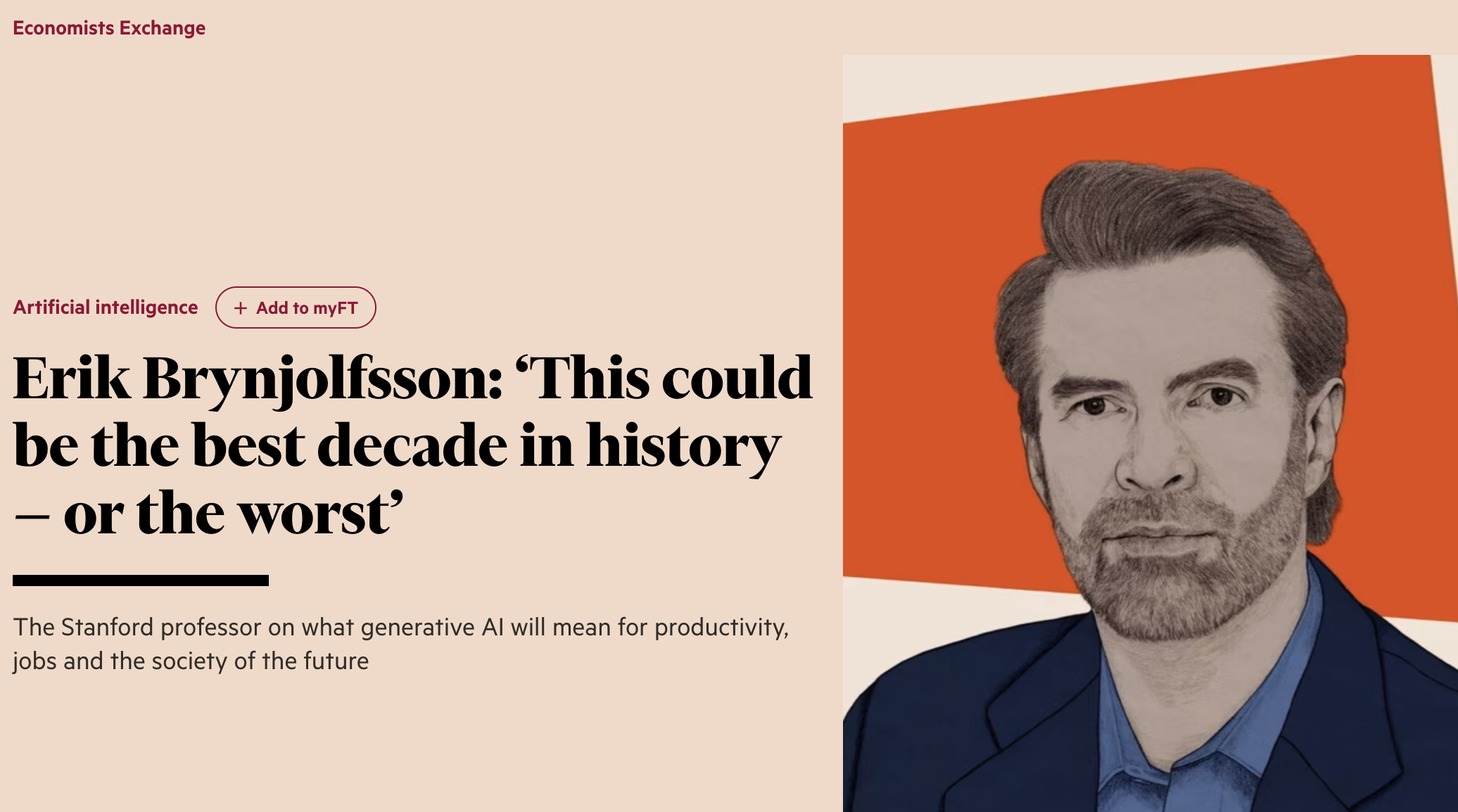 „Während es also bei den meisten GPTs Jahrzehnte dauert, bis sie sich voll entfalten - im Falle der Elektrizität traten die größten Auswirkungen 30 bis 40 Jahre nach ihrer Einführung in amerikanischen Fabriken auf -, erwarte ich bei der generativen KI, dass die Produktivitätseffekte auf die Wirtschaft viel schneller eintreten. Bei konkreten Anwendungen haben wir festgestellt, dass es nur eine Frage von ein paar Monaten ist.“
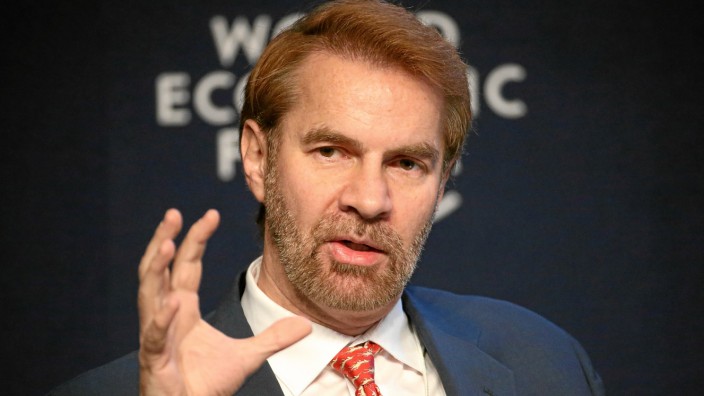 Erik Brynjolfsson, Stanford
Quelle: FT.com
© Copyright Dr. Holger Schmidt | Netzoekonom.de | TU Darmstadt
Auswirkungen der KI auf Jobs
Jobs, die GenAI ersetzen kann
Erfüllte Qualifikation in Prozent
In Stellenausschreibungen geforderte Fähigkeiten, die generative KI 
ausgezeichnet kann
In Stellenausschreibingen geforderte Fähigkeiten, die generative KI gut kann
Dr. Holger Schmidt   | TU Darmstadt | Netzoekonom.de
Quelle: Indeed 2023
Auswirkungen der generativen KI auf die Arbeit
Angaben in Prozent der Erwerbstätigen
Geringe Auswirkungen
Große Auswirkungen, geringe Komplementarität
Verlierer
Große Auswirkungen,
große Komplementarität
Gewinner
Quelle: IWF 2024
© Copyright Dr. Holger Schmidt | Netzoekonom.de | TU Darmstadt
Effekte von ChatGPT/KI auf die Arbeit
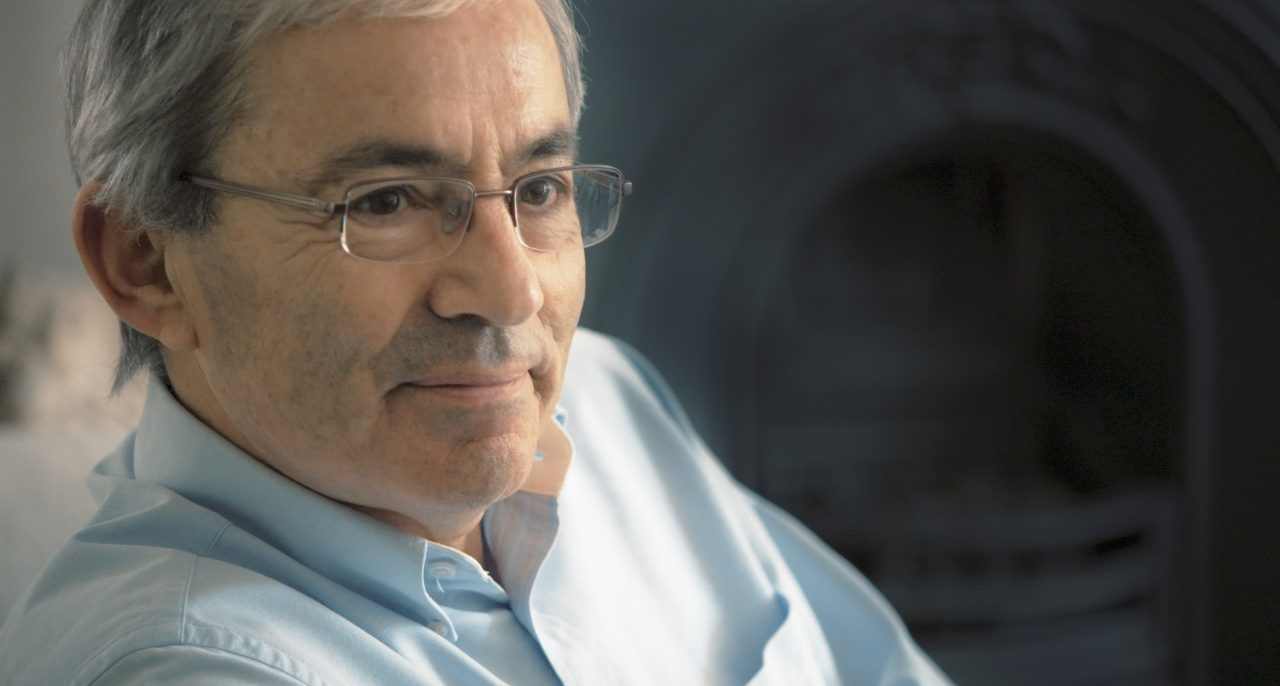 „Ich bin sehr optimistisch, dass wirdie Produktivität steigern.Wir könnten problemlos zu einer Vier-Tage-Woche übergehen“
Christopher Pissarides
Arbeitsökonom an der London School
of Economics und Nobelpreisträgerfür Wirtschaft über die Auswirkungenvon ChatGPT / KI auf die Arbeit
Foto: LSE
Dr. Holger Schmidt   | TU Darmstadt | Netzoekonom.de
Die nächsten Schritte: KI in der physischen Welt
Die drei General Purpose Technologies
Rechnungssteller und Konteneintreiberngssteller und Konteneintreiber
Generative KI
Vernetzte Geräte
Biotechnologie
© Copyright Dr. Holger Schmidt | Netzoekonom.de | TU Darmstadt
Quelle: Amy Webb, FTI
Rabbit R1 und Large Action Models
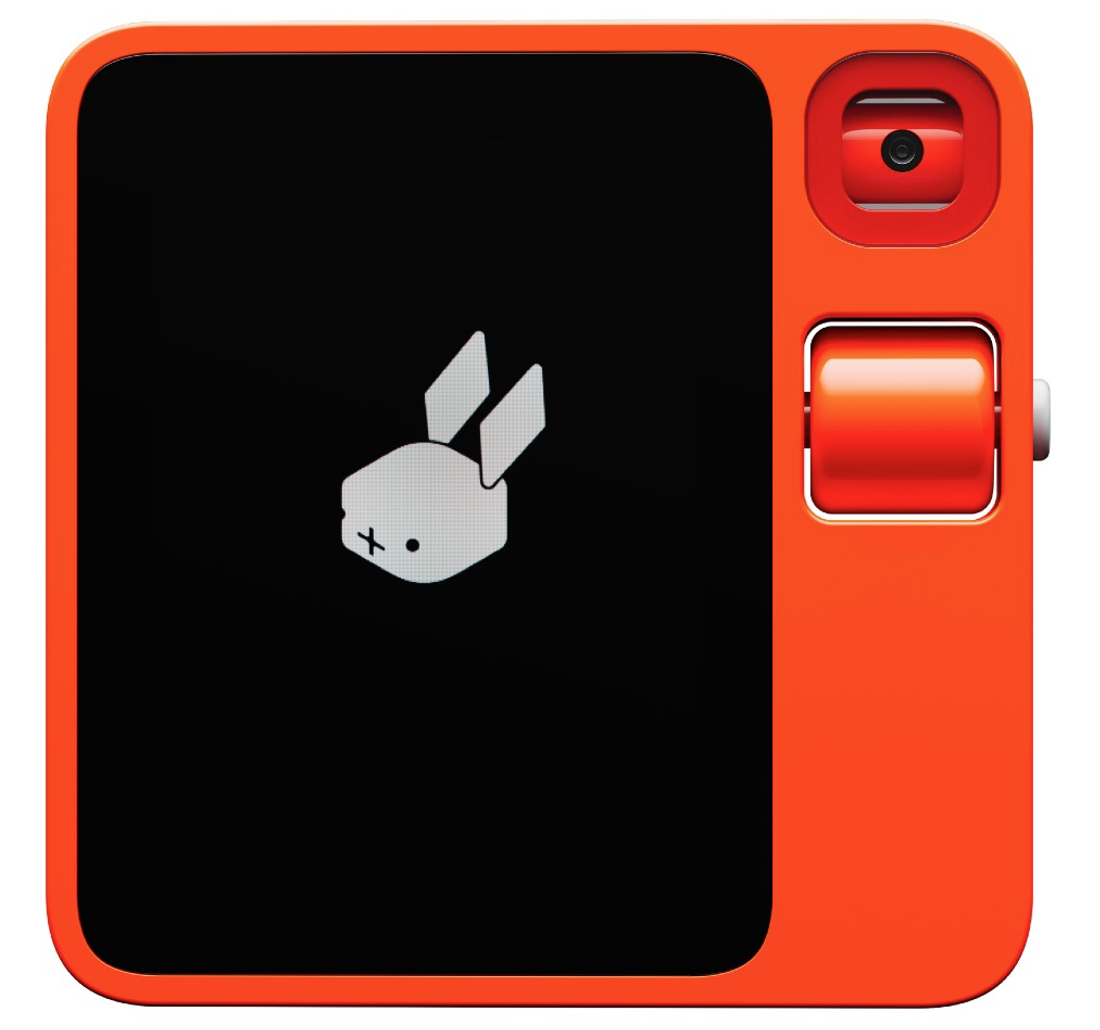 LAMs unterscheiden sich von großen Sprachmodellen (LLMs), indem sie nicht nur Informationen oder Anweisungen bereitstellen, sondern aktiv Aufgaben wie die Navigation auf Websites, das Ausfüllen von Formularen oder das Online-Shopping ausführen können. 

Diese Entwicklungen signalisieren einen bedeutenden Schritt in Richtung einer zukünftigen Arbeitswelt, in der die Interaktion zwischen Mensch und Maschine nahtlos und intuitiv wird. 

Die Fähigkeit von LAMs, ohne die Notwendigkeit einer API-Integration direkt mit Benutzeroberflächen zu arbeiten, eröffnet neue Möglichkeiten für die Automatisierung und könnte die Art und Weise, wie wir Technologie nutzen, grundlegend verändern.
Quelle: Rabbit
© Copyright Dr. Holger Schmidt | Netzoekonom.de | TU Darmstadt
Die KI macht auch Roboter schlau
Quelle: Figure AI
© Copyright Dr. Holger Schmidt | Netzoekonom.de | TU Darmstadt
Die Probleme, die KI verursacht
Einfluss der KI auf Leben der Menschen im Jahr 2040
Expertenbefragung
Quelle: Elon University 2024
© Copyright Dr. Holger Schmidt | Netzoekonom.de | TU Darmstadt
Einfluss der KI auf Institutionen und Systeme 2040
Expertenbefragung
Quelle: Elon University 2024
© Copyright Dr. Holger Schmidt | Netzoekonom.de | TU Darmstadt
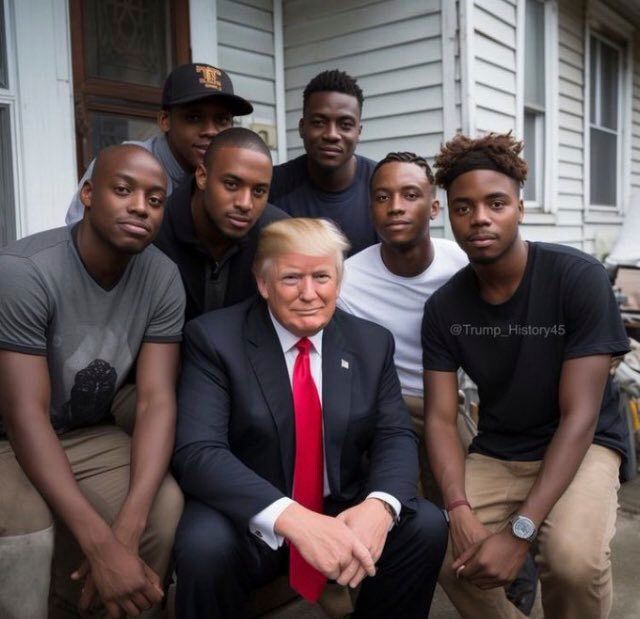 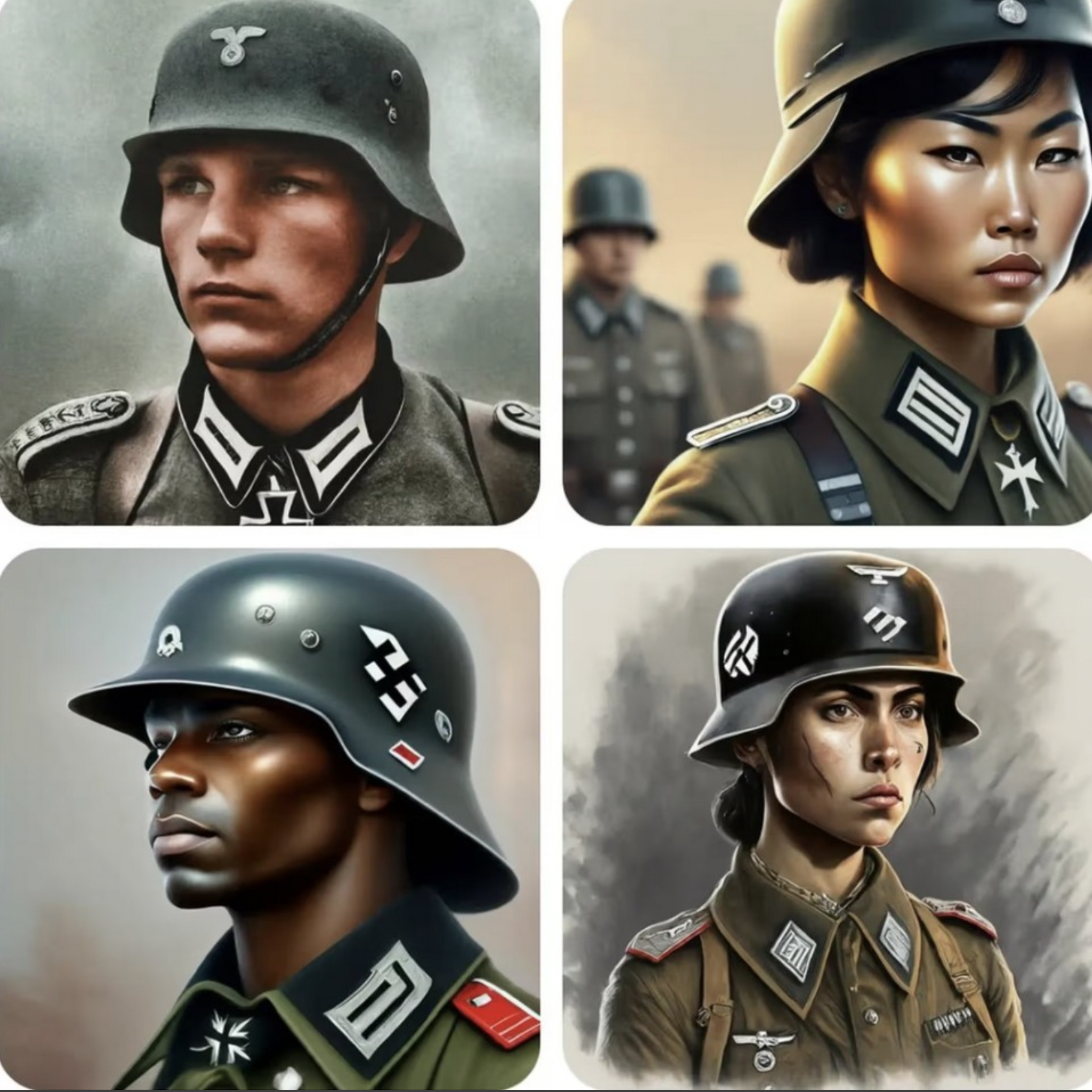 KI in Deutschland
Künstliche Intelligenz in der deutschen Wirtschaft
Repräsentativumfrage unter 4000 Unternehmen in Deutschland
Im Einsatz / Einsatz innerhalb der nächsten drei Jahre geplant
Im Einsatz
Quelle: BITKOM/DIHK 2024
© Copyright Dr. Holger Schmidt | Netzoekonom.de | TU Darmstadt
AI Impact Index
Je höher der Wert, desto höher ist der ökonomische Effekt (Max = 100)
Quelle: Capital Economics 2023
© Copyright Dr. Holger Schmidt | Netzoekonom.de | TU Darmstadt
Dunning-Kruger-Effekt bei KI-Auswirkungen auf Jobs
Umfrage unter 3900Berufstätigen
Wegfall ganzer Berufe wahrscheinlich
Wegfall des eigenen Berufs wahrscheinlich
Verkauf/Service
Beratung / Dienste für Unternehmen
Vertrieb
Lehrtätigkeit
Produktion
Medizin
Kreative Tätigkeiten
Quelle: D21 Digitalindex 2023/2024
© Copyright Dr. Holger Schmidt | Netzoekonom.de | TU Darmstadt
Anteil der Menschen mit mindestens digitalenBasisfähigkeiten an der Bevölkerung zwischen 16 und 74
Digitalfähigkeiten der Europäer
Keine/geringeformaleBildung
Alle
Einwohner
Hohe formaleBildung
Quelle: Eurostat
© Copyright Dr. Holger Schmidt | Netzoekonom.de | TU Darmstadt
Humanity‘s Last Tweet
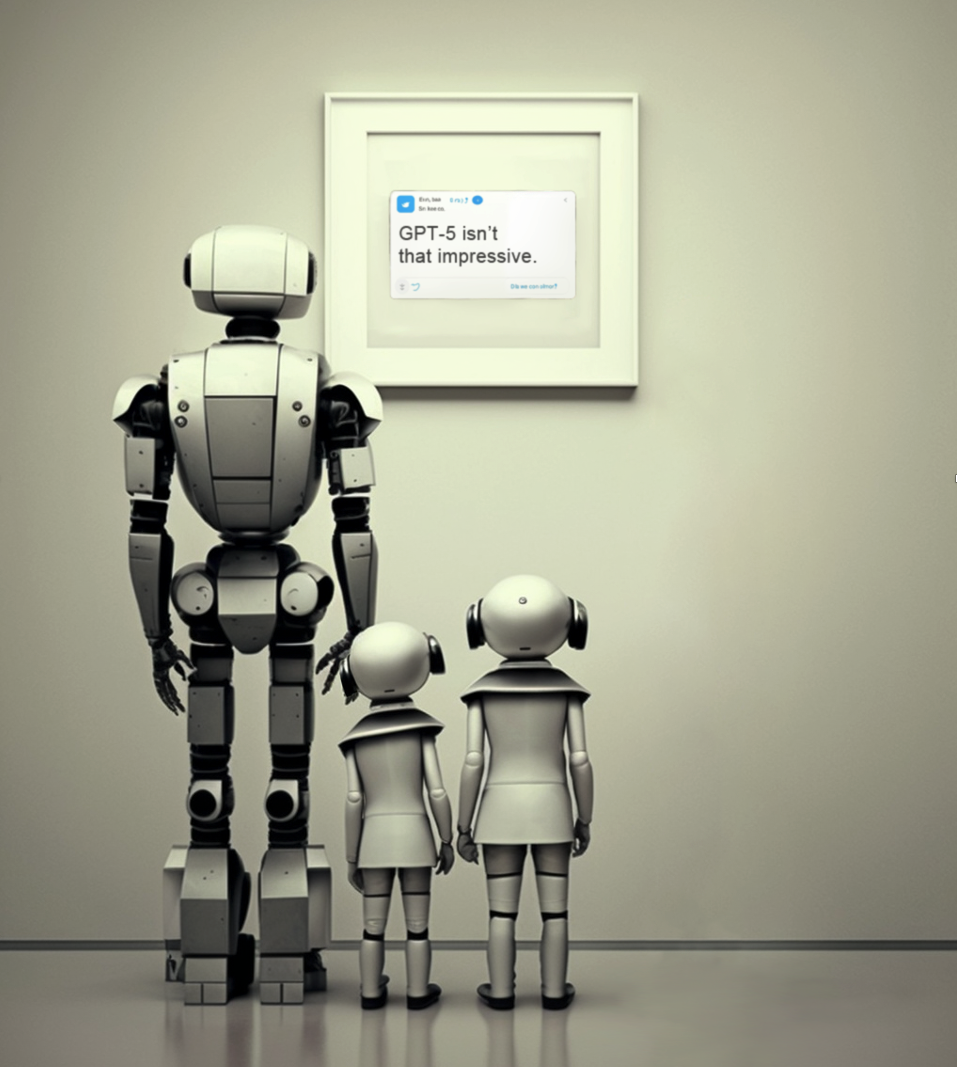